OS MUÇULMANOS, QUEM SÃO?
Povo que pratica o Islamismo ou a religião muçulmana, fundada na Península Arábica, no início do século VII, por Maomé.
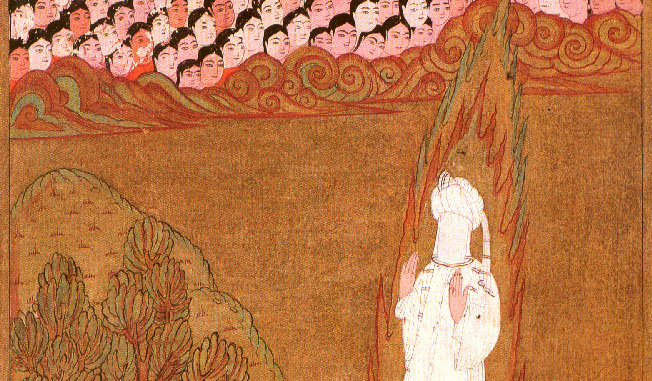 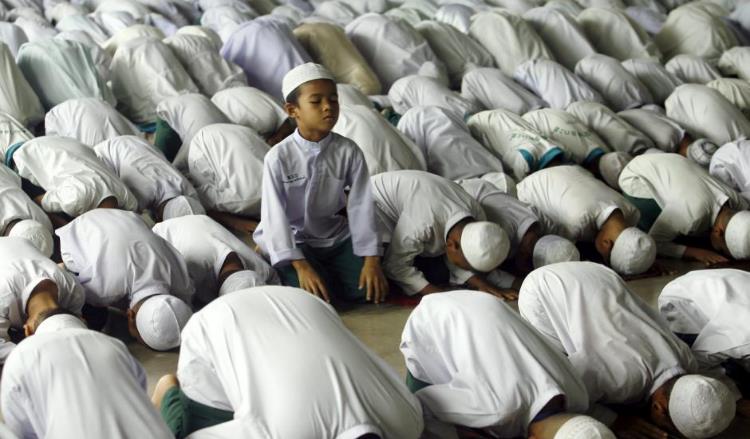 O profeta Maomé, representado com um véu que lhe esconde o rosto.
Criança muçulmana num momento de oração.
A EXPANSÃO MUÇULMANA - RAZÕES
Os Muçulmanos habitavam um território semidesértico, pobre, com poucos recursos. Por isso, procuravam:
ter acesso aos solos férteis;
ter acesso aos recursos naturais.
Decididos, também, a levar o Islamismo a outras regiões do Mundo, iniciaram a expansão do seu povo, processo que se prolongou por vários séculos e deu origem a um império – o Império Muçulmano.
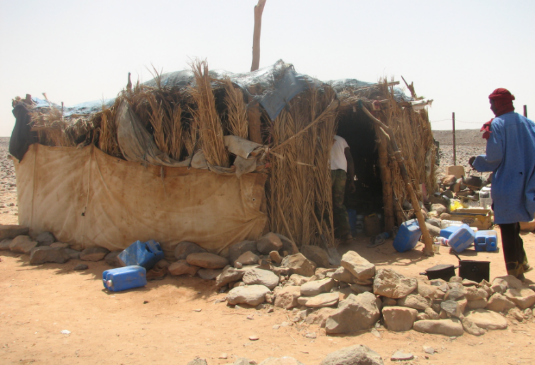 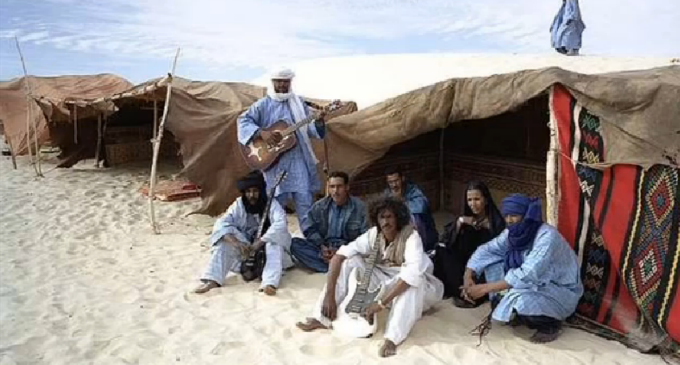 Tribos de beduínos, grupos de árabes, que habitam, na atualidade, nos desertos do Norte de África e do Médio Oriente.
A EXPANSÃO MUÇULMANA
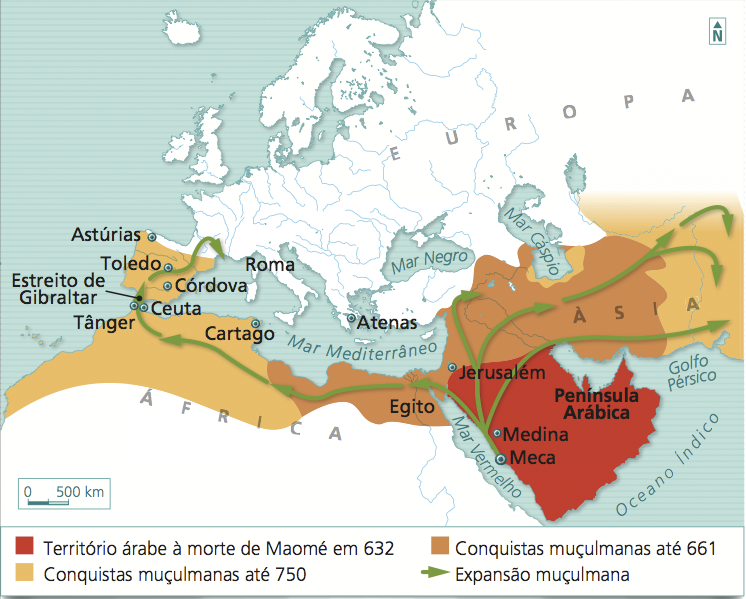 Durante o século VII, os Muçulmanos abandonaram a Península Arábica e avançaram sobre os territórios do Norte de África, da Ásia e parte da Europa.
A EXPANSÃO MUÇULMANA
Foi neste processo de expansão que acabaram por atravessar o Estreito de Gibraltar e entraram na Península Ibérica, onde encontraram os Visigodos, povo que estava há já muito tempo convertido ao Cristianismo.
Os Cristãos e os Muçulmanos partilharam o território da Península Ibérica cerca de 800 anos.
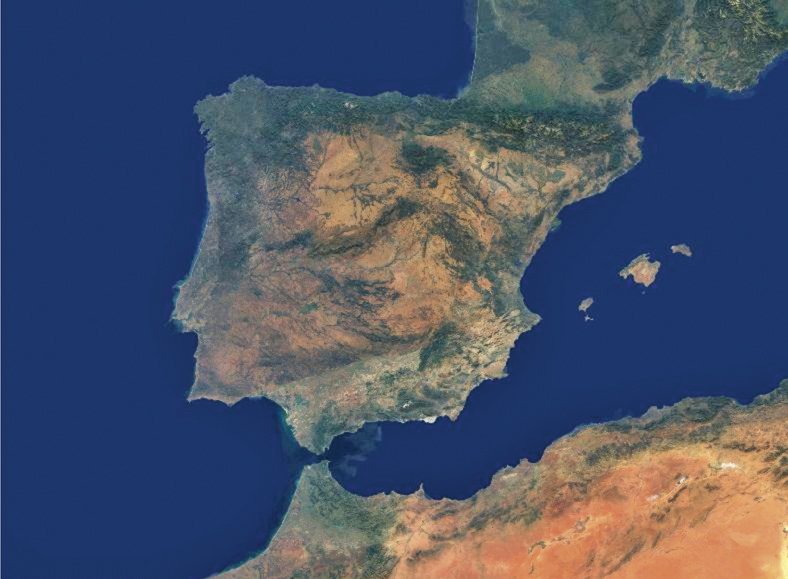 Península Ibérica
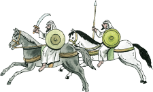 Estreitode Gibraltar
África
A EXPANSÃO MUÇULMANA
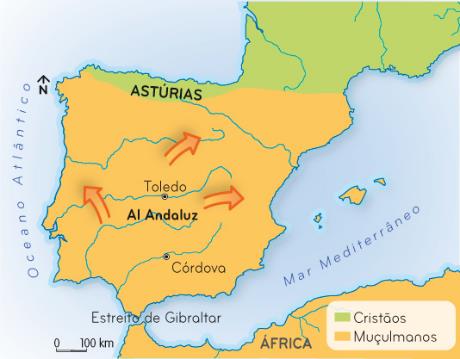 Em 711, comandados por Tarik, os Muçulmanos vencem os Cristãos na Batalha de Guadalete, obrigando-os a refugiarem-se na região montanhosa das Astúrias.
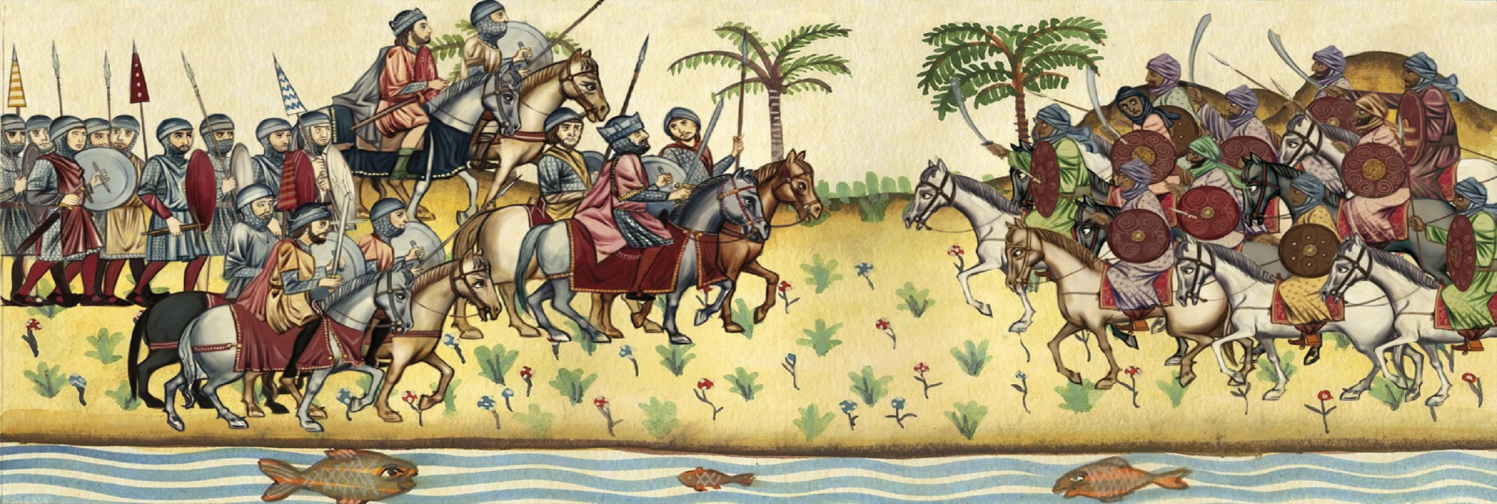 Tarik, na Batalha de Guadalete.
A EXPANSÃO MUÇULMANA
Após a conquista muçulmana, a população nos territórios ocupados continuou a ser maioritariamente cristã. Apesar das lutas territoriais, a atitude de tolerância e cooperação entre Cristãos e Muçulmanos contribuiu para que se influenciassem entre si.
Os Cristãos que viviam sob o domínio muçulmano mas que adotaram alguns elementos da cultura árabe designavam-se moçárabes.
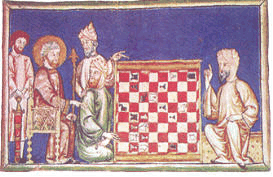 Momento de convívio entre um cristão e um muçulmano.
MARCAS DA PRESENÇA MUÇULMANANA PENÍNSULA IBÉRICA
MARCAS DA PRESENÇA MUÇULMANA NA PENÍNSULA IBÉRICA
NA ARQUITETURA…
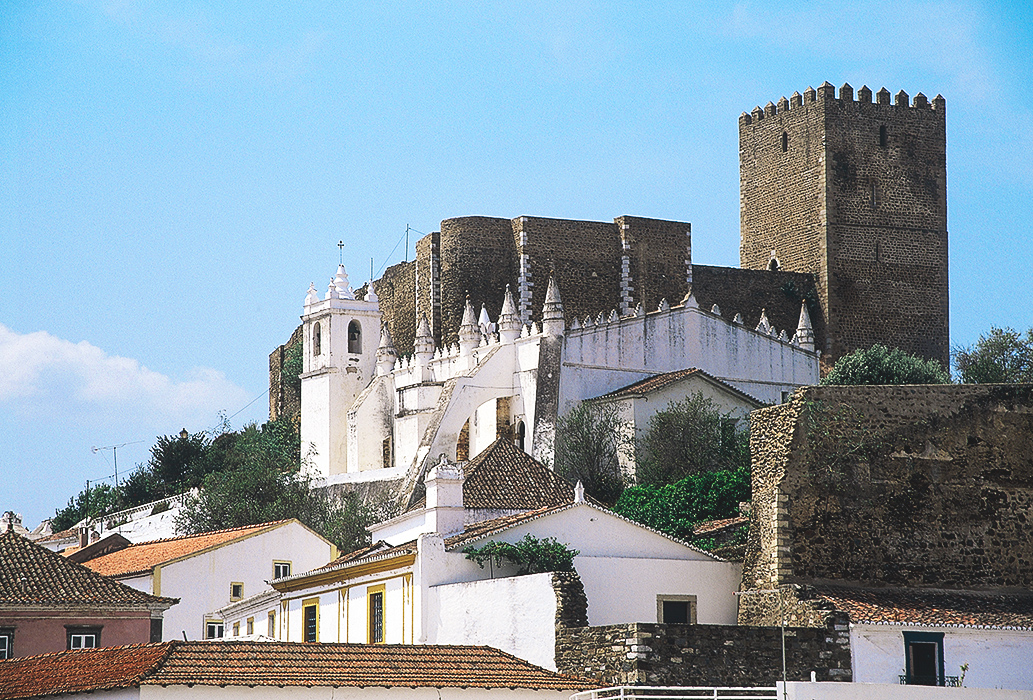 Castelo de Mértola, Portugal.
MARCAS DA PRESENÇA MUÇULMANA NA PENÍNSULA IBÉRICA
NA ARQUITETURA…
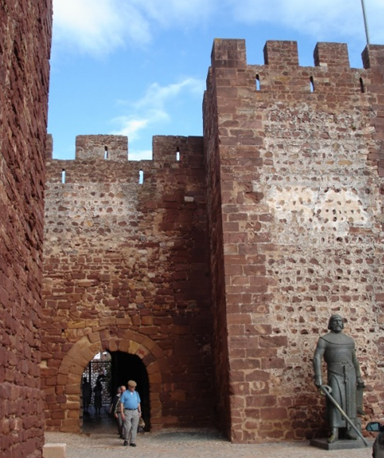 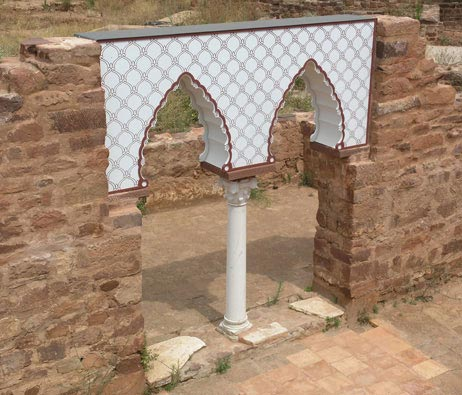 Castelo de Silves, Portugal.
MARCAS DA PRESENÇA MUÇULMANA NA PENÍNSULA IBÉRICA
NA ARQUITETURA…
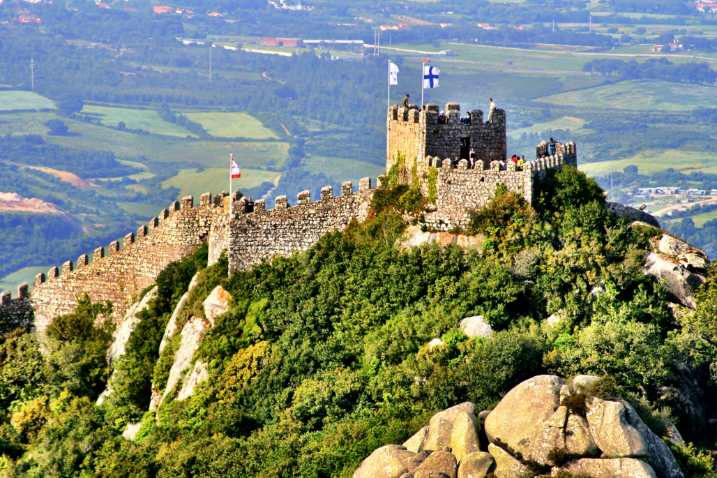 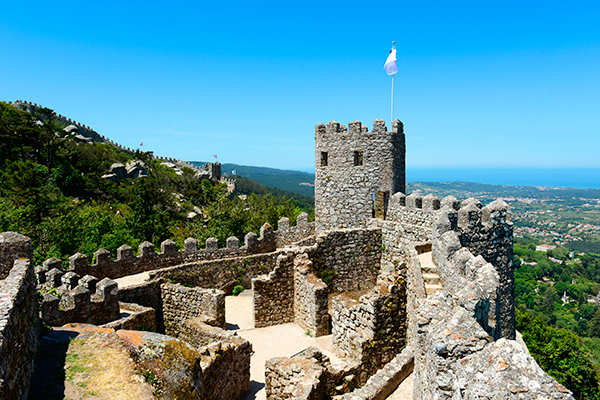 Castelo dos Mouros, Sintra, Portugal.
MARCAS DA PRESENÇA MUÇULMANA NA PENÍNSULA IBÉRICA
NA ARQUITETURA…
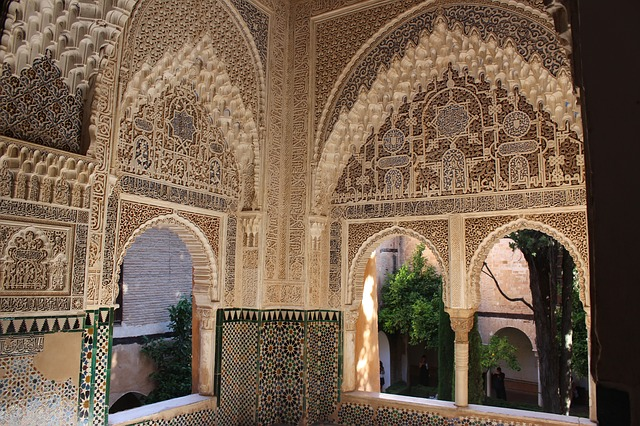 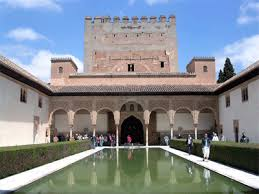 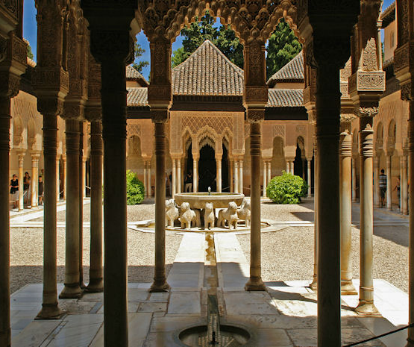 Palácio de Alhambra, Espanha.
MARCAS DA PRESENÇA MUÇULMANA NA PENÍNSULA IBÉRICA
NA ARQUITETURA…
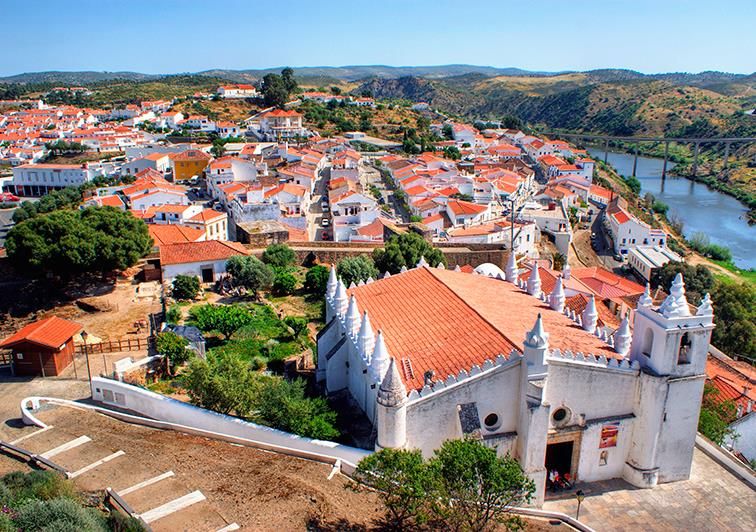 Igreja de Mértola, Portugal (antiga mesquita).
MARCAS DA PRESENÇA MUÇULMANA NA PENÍNSULA IBÉRICA
NAS TÉCNICAS DECORATIVAS…
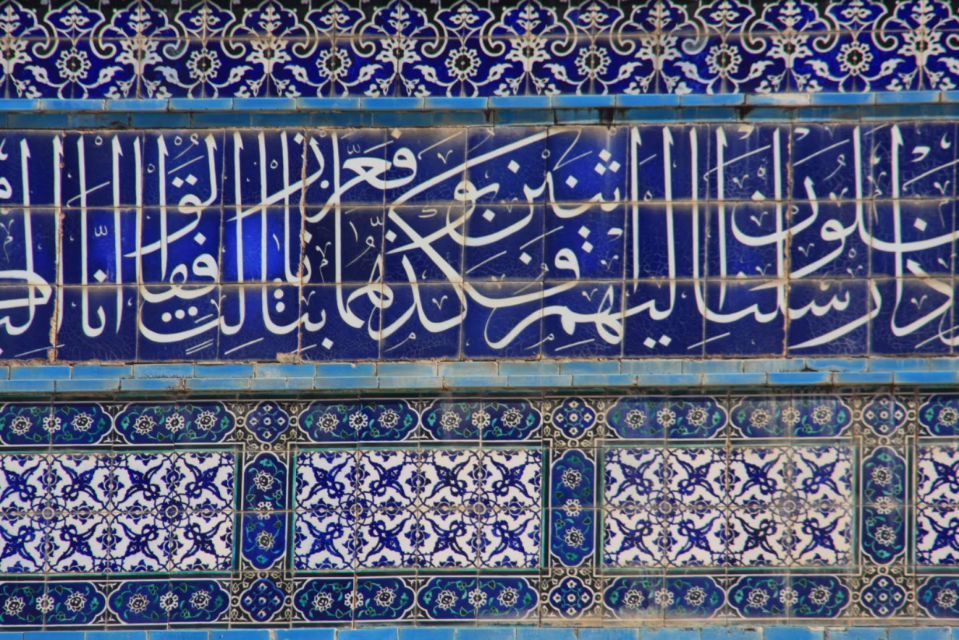 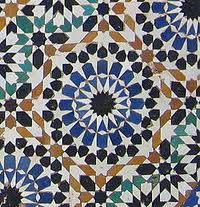 Azulejos hispano-mouriscos.
MARCAS DA PRESENÇA MUÇULMANA NA PENÍNSULA IBÉRICA
NA MATEMÁTICA…
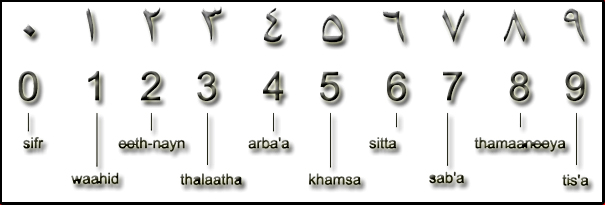 Números de origem árabe.
MARCAS DA PRESENÇA MUÇULMANA NA PENÍNSULA IBÉRICA
NA POESIA…
Ó dona dos corações,em ti talvezesteja a causa do tormento do cantor.Ainda uma vezdiz adeus a quem te quer,e que, sem ti,por nada sente amor.É que, se por acaso,longe surges na lembrançaPor ti choro pranto de criança.
Ibn Habib, poeta muçulmano que viveu em Silves, no século XI.
MARCAS DA PRESENÇA MUÇULMANA NA PENÍNSULA IBÉRICA
AO NÍVEL LINGUÍSTICO…
Joia, bandeja, carpete, xarope, jarra, tarefa, alvoroço, carpete, álcool, algodão, guitarra, javali, marfim, alambique, elixir, xerife, oxalá, sorvete, bairro, macaco, gargalhada, piscina, olá, aldeia, tambor…
MARCAS DA PRESENÇA MUÇULMANA NA PENÍNSULA IBÉRICA
NA AGRICULTURA…
É provável que diariamente consumas produtos agrícolas que foram trazidos pelos Muçulmanos para a Península Ibérica.
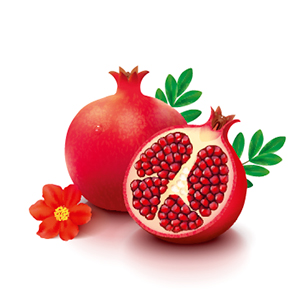 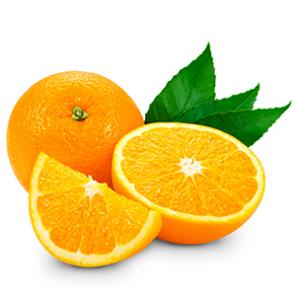 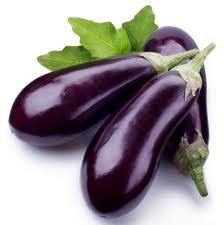 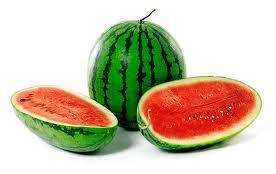 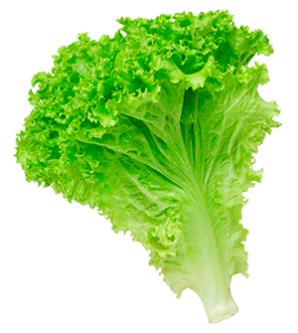 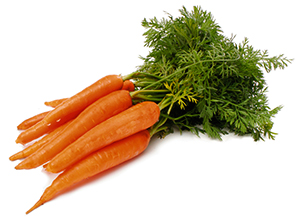 MARCAS DA PRESENÇA MUÇULMANA NA PENÍNSULA IBÉRICA
NA TOPONÍMIA…
Nome de regiões e de cidades:Algarve, Alentejo, Almada, Albufeira …
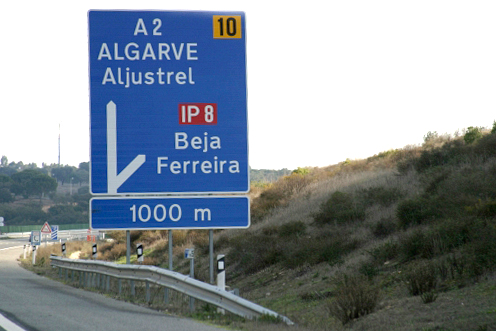 MARCAS DA PRESENÇA MUÇULMANA NA PENÍNSULA IBÉRICA
NAS TÉCNICAS DE IRRIGAÇÃO E DE CAPTAÇÃO DE ÁGUAS
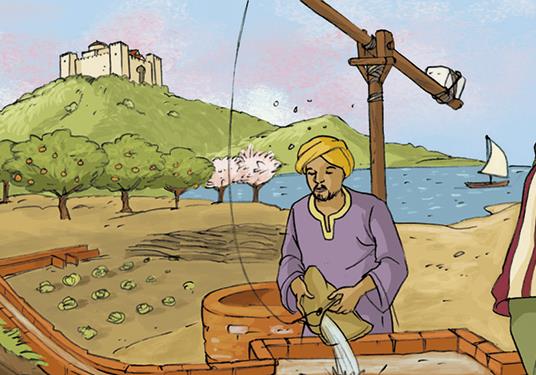 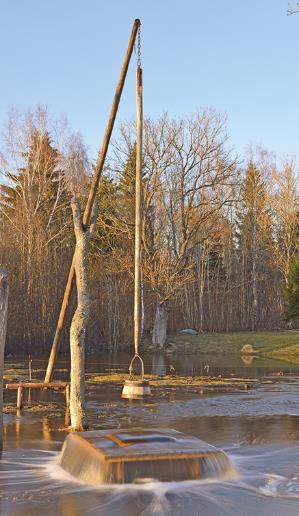 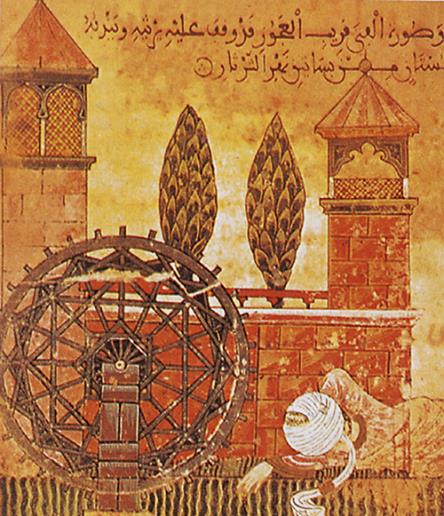 Picota
Nora
MARCAS DA PRESENÇA MUÇULMANA NA PENÍNSULA IBÉRICA
NAS TÉCNICAS DE NAVEGAÇÃO…
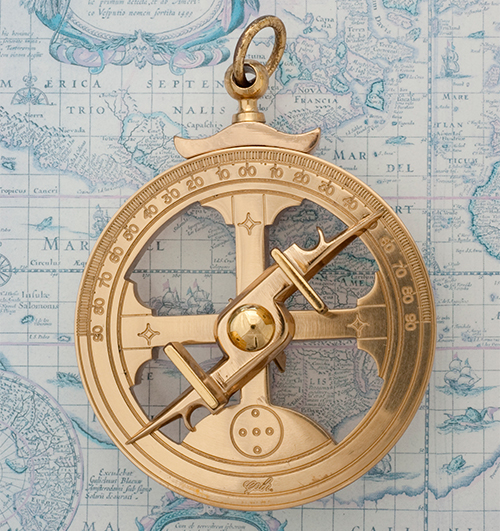 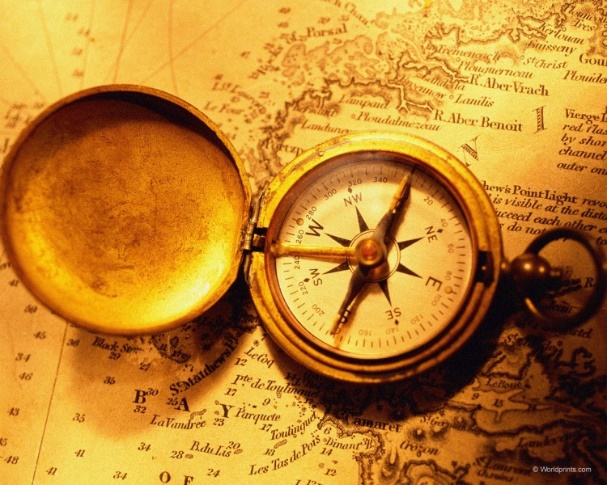 Astrolábio
Bússola
MARCAS DA PRESENÇA MUÇULMANA NA PENÍNSULA IBÉRICA
NA GASTRONOMIA…
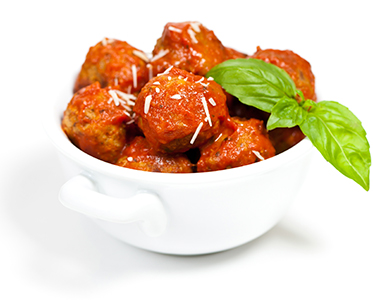 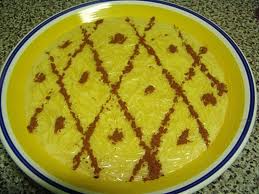 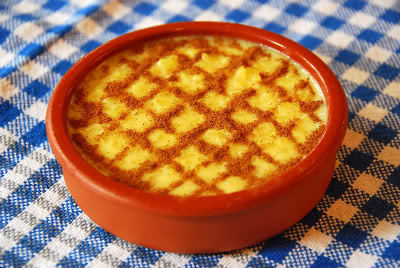 ARROZ DOCE
ALMÔNDEGAS
ALETRIA
O ISLAMISMO NO MUNDO,NA ATUALIDADE
O ISLAMISMO NO MUNDO, NA ATUALIDADE
É uma das religiões com mais seguidores em todo o Mundo.
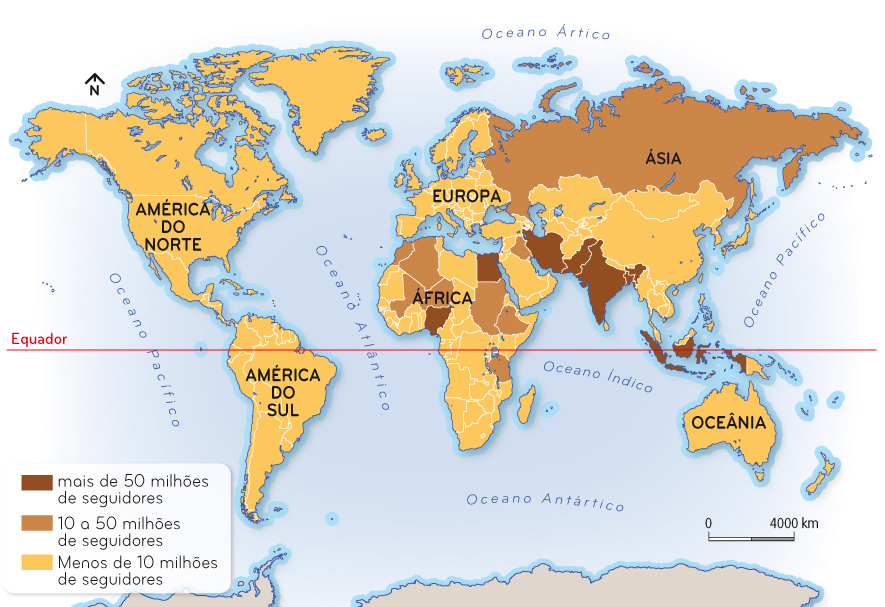 O Islamismo no Mundo.
O ISLAMISMO EM PORTUGAL, NA ATUALIDADE
A comunidade islâmica em Portugal é constituídapor cerca de 40 mil pessoas.
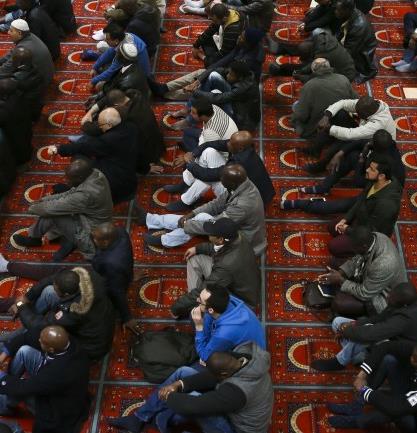 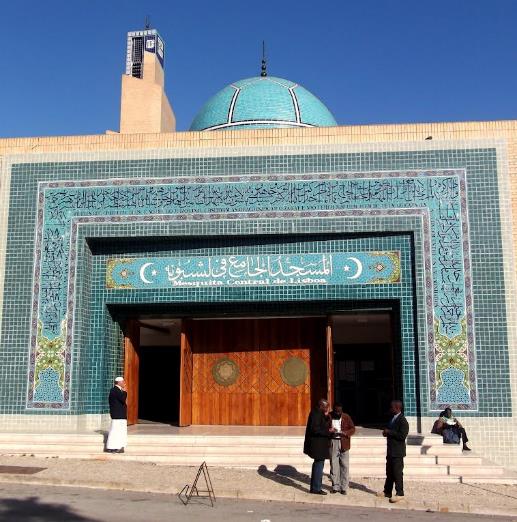 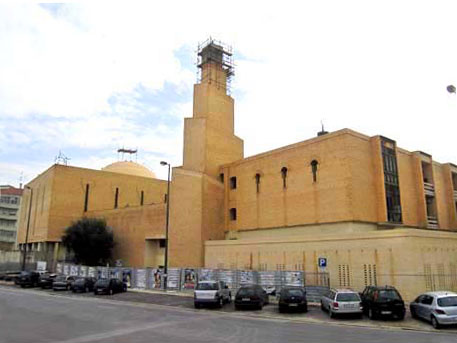 Mesquita Central, Lisboa.
ATIVIDADES DE CONSOLIDAÇÃO DO POWERPOINT
Na resposta a cada um dos itens, assinala com um X as opções corretas.
1. A religião muçulmana teve origem na….
Península Ibérica.
Península Itálica.
Península Arábica.

2. O fundador da religião muçulmana foi…
Maomé.
Jesus Cristo.
Buda.
ATIVIDADES DE CONSOLIDAÇÃO DO POWERPOINT
3. A principal razão da expansão muçulmana foi…
a existência de recursos naturais no território árabe.
a existência, em grandes quantidades, de recursos naturais na Europa.
o desejo de expandir a fé cristã.

4. Quando os Muçulmanos invadiram a Península Ibérica encontraram os… 
Visigodos.
Gregos.
Lusitanos.
ATIVIDADES DE CONSOLIDAÇÃO DO POWERPOINT
5. Os Muçulmanos estiveram na Península Ibérica cerca de …
200 anos.
50 anos.
800 anos.

6. O comandante das tropas muçulmanas que invadiram a Península Ibérica chamava-se…
Viriato.
Tarik.
Abdul.
ATIVIDADES DE CONSOLIDAÇÃO DO POWERPOINT
7. A região onde os Cristãos se refugiaram do exército muçulmano chama-se…
Astúrias. 
Pirenéus.
Serra da Estrela.

8. Os moçárabes eram os…	
Muçulmanos que viviam na Península Ibérica.
Cristãos que viviam nas regiões ocupadas pelos Muçulmanos.
Muçulmanos que viviam nas regiões ocupadas pelos Cristãos.
ATIVIDADES DE CONSOLIDAÇÃO DO POWERPOINT
9. Identifica duas palavras, de origem árabe, que utilizamos na língua portuguesa.
Xarope
Macaco
Javali 
10. Identifica dois produtos agrícolas trazidos pelos Muçulmanos para a Península Ibérica.
Romã
Alface
Batata
ATIVIDADES DE CONSOLIDAÇÃO DO POWERPOINT
11. A permanência dos Muçulmanos no território peninsular possibilitou a existência de inúmeros vestígios que refletem a influência árabe. Identifica as áreas e técnicas nas quais ainda hoje se pode observar esta influência.
Arquitetura
Agricultura
Indústria
Técnicas de irrigação
Instrumentos de orientação
Língua